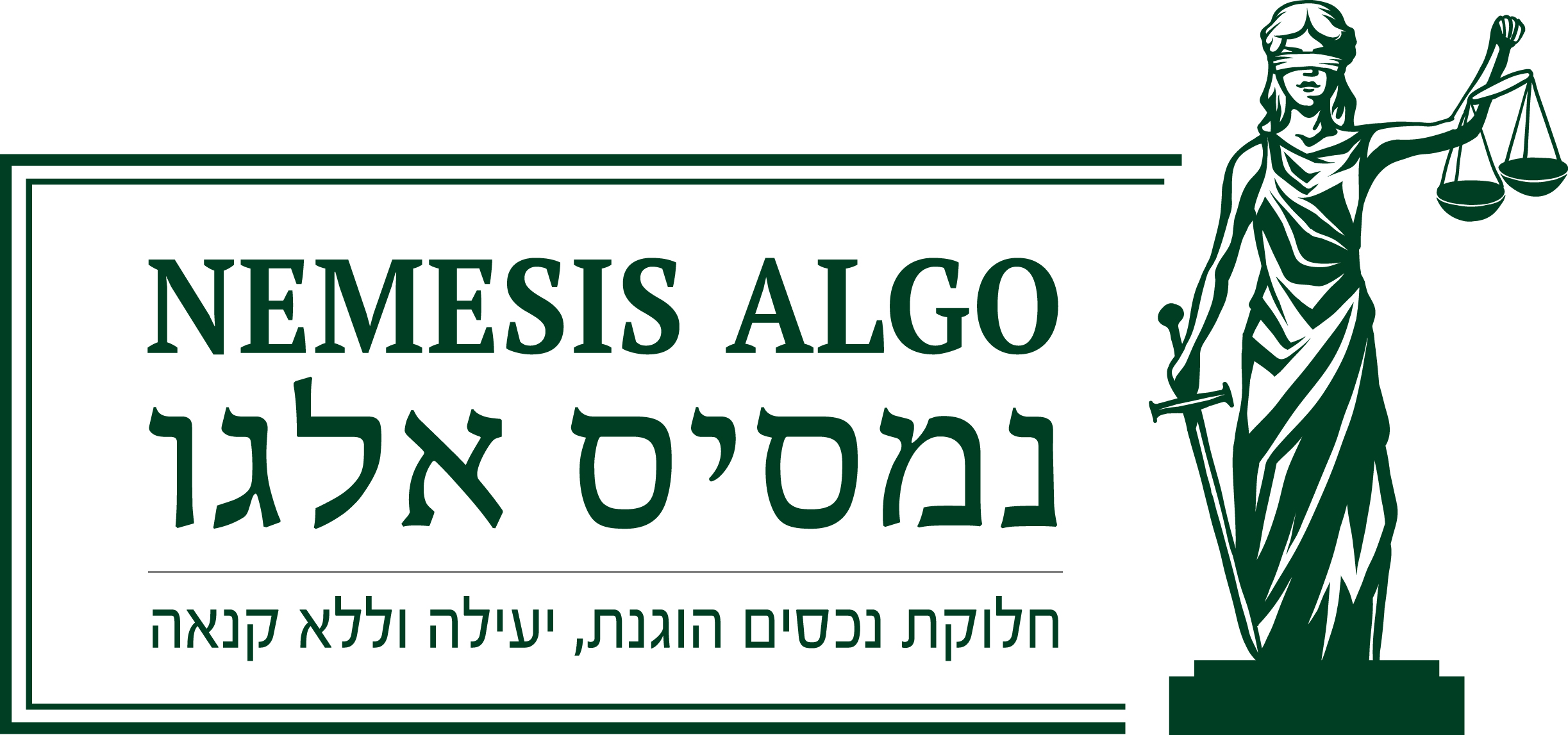 נמסיס אלגו
Nemesis-Algo
חלוקת נכסים הוגנת, יעילה 
וללא קנאה
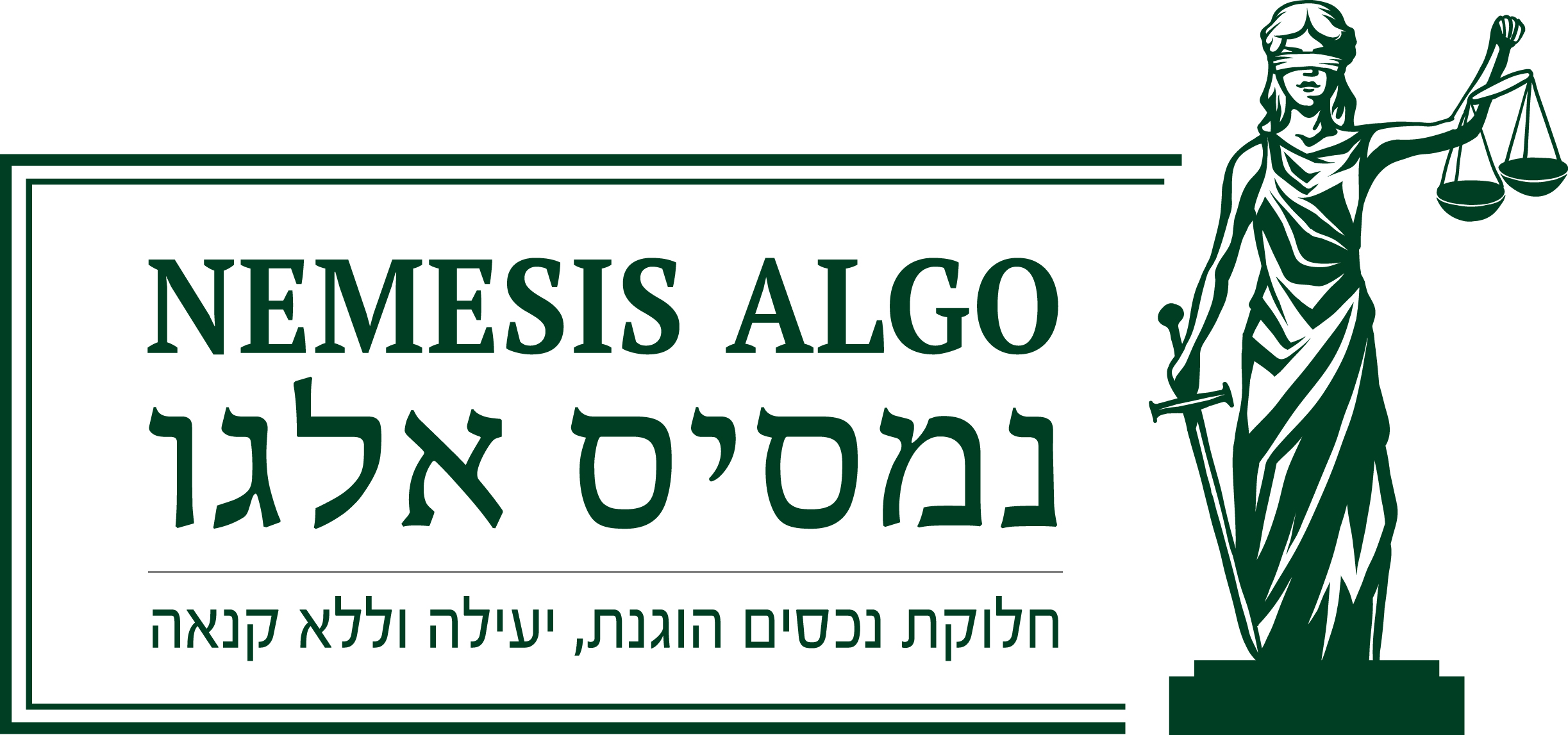 הגדרת הבעיה
שבעה יורשים ירשו מסבתם המנוחה שבע דירות הנמצאות באותו בניין.
לכל אחד מהיורשים אחוזים שונים בירושה;
11%, 12%, 14% , 14%, 16% 16%, 17%.
היורשים הזמינו שומת מקרקעין משמאי מוסכם אשר העריך את שווי הדירות כולן בסך 15,100,000 ₪.
לצורך החלוקה, נתגלעה מחלוקת חריפה בין היורשים באשר לערכה של כל דירה לצורך חלוקתן ביניהם.
הבעיה: כיצד שומרים על שלום-בית ללא מריבות ומרירות בין היורשים באופן שכל אחד מהם יקבל לפחות את הערך שסבר שמגיע לו לפי חלקו היחסי ולא יקנא באף אחד מיתר היורשים.
"לא יקנא" פירושו שלא יהיה לו אינטרס להתחלף עם אף אחד מיתר היורשים מתואם לחלקו היחסי.
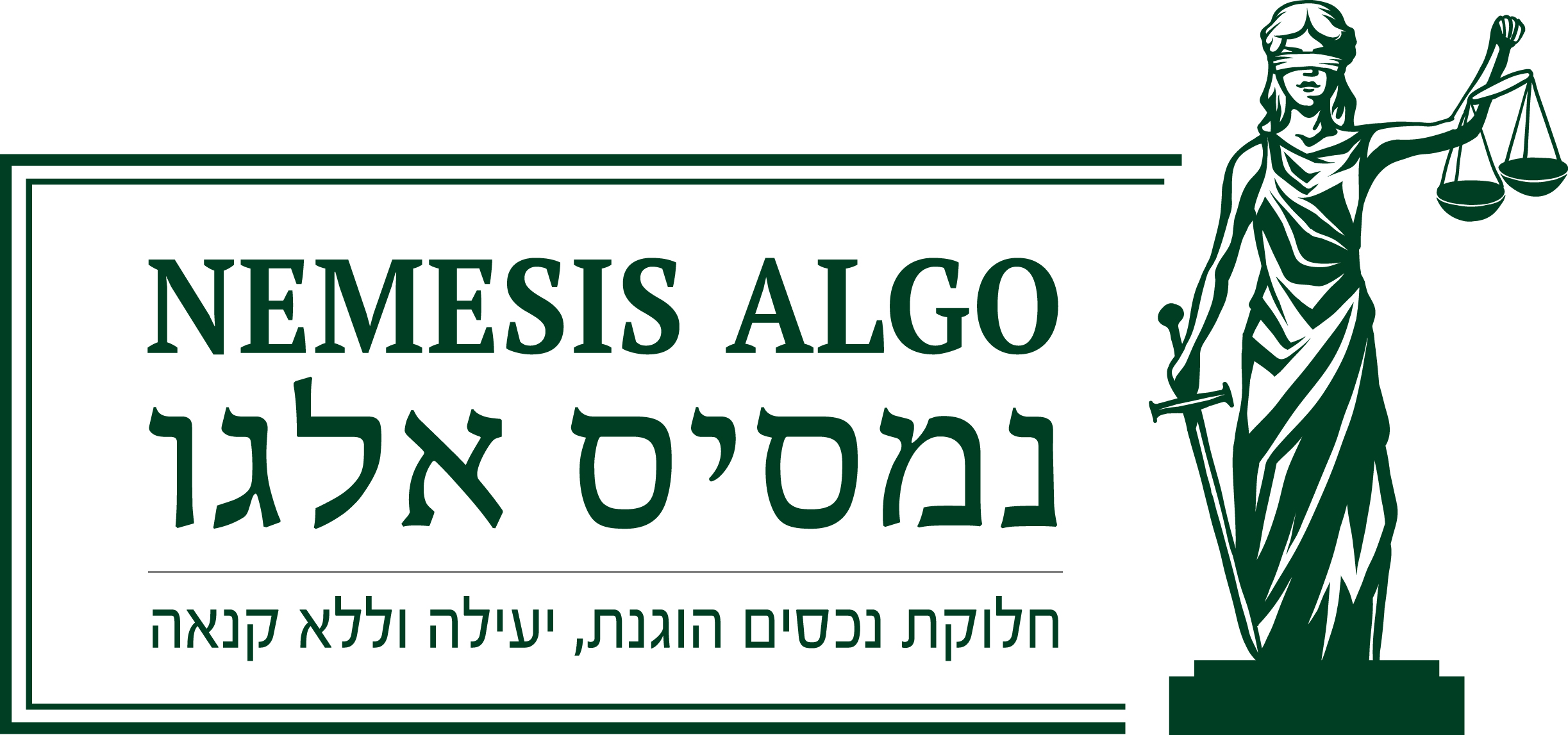 טבלת הדירות ושוויין לפי הערכת השמאי(הערכים באלפי ש"ח)
טבלה זו תשלח לכל אחד מהיורשים כדי שימלא את הערכותיו האישיות לגבי כל אחת מהדירות באופן דיסקרטי.
תנאי לא הכרחי שסכום ההערכות האישיות יסתכם בסה"כ שומת השמאי.
בפועל מערכת נמסיס מאפשרת מצב שבו סכום שווי הדירות יהיה מעל , מתחת או זהה להערכת השמאי. 
מערכת נמסיס מאפשרת שכמות היורשים/בעלים תהיה גבוה, זהה או נמוכה מכמות הדירות/הנכסים.
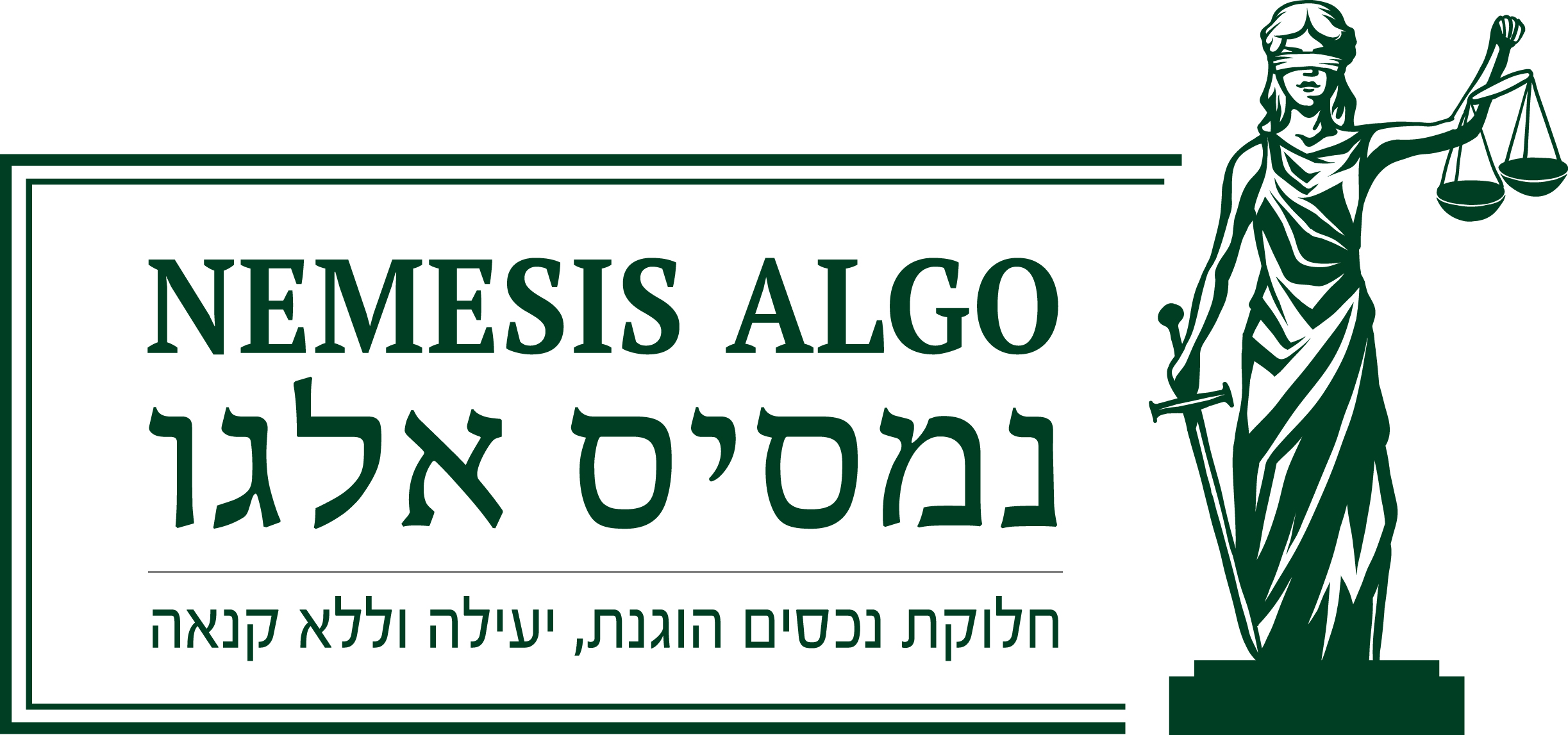 טבלת הדירות ושוויין לפי הערכת השמאי והערכת יורש מספר 1 (owner 1)
באופן דומה ימלאו כל הבעלים את הערכותיהם מבלי ליידע את האחרים ואז נקבל את הטבלה הבאה:
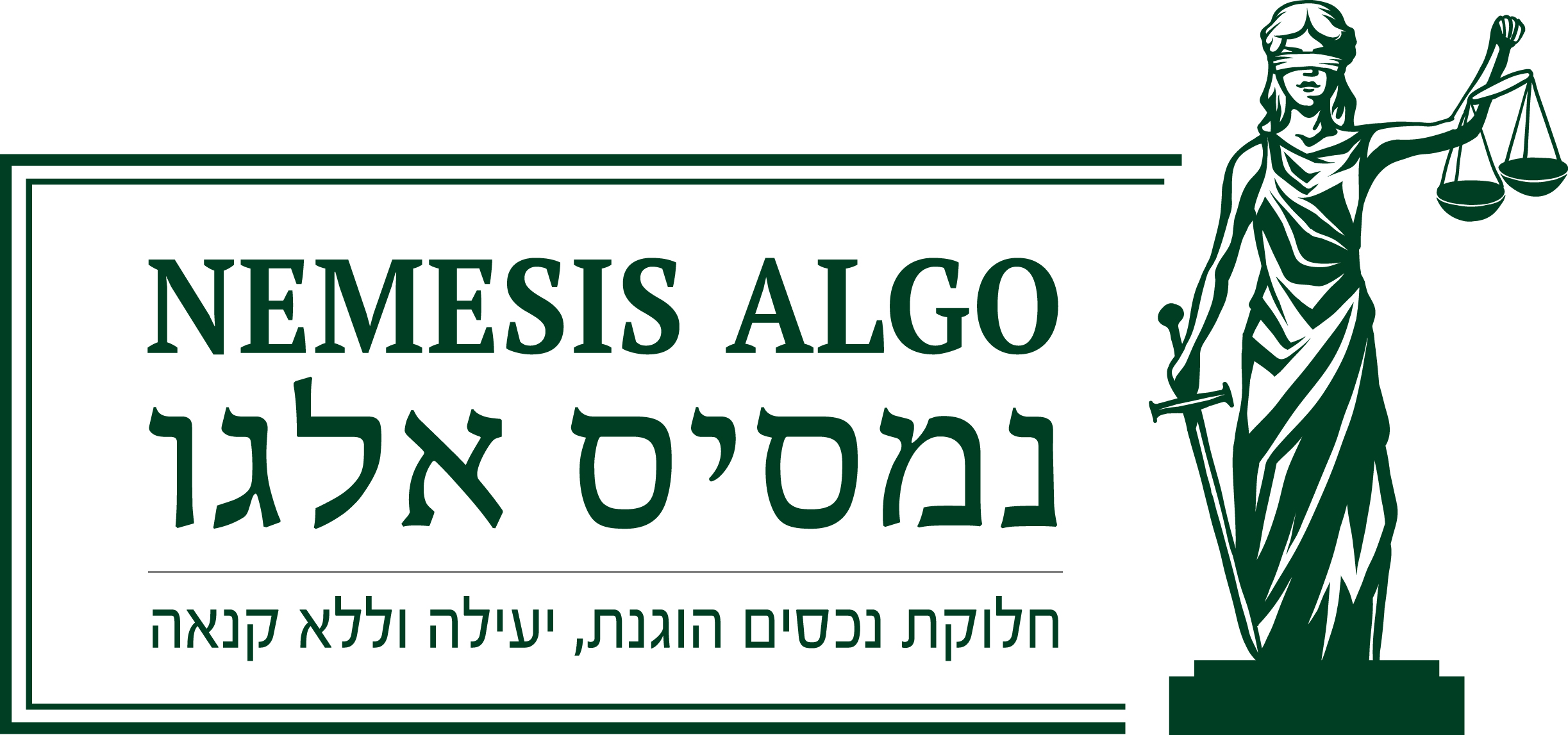 טבלת הדירות ושוויין לפי הערכת השמאי והערכת כל היורשים
בשלב זה נעתיק טבלה זו בשלמות לתוך אלגוריתם נמסיס למציאת החלוקה היעילה, ההוגנת ונטולת הקנאה.
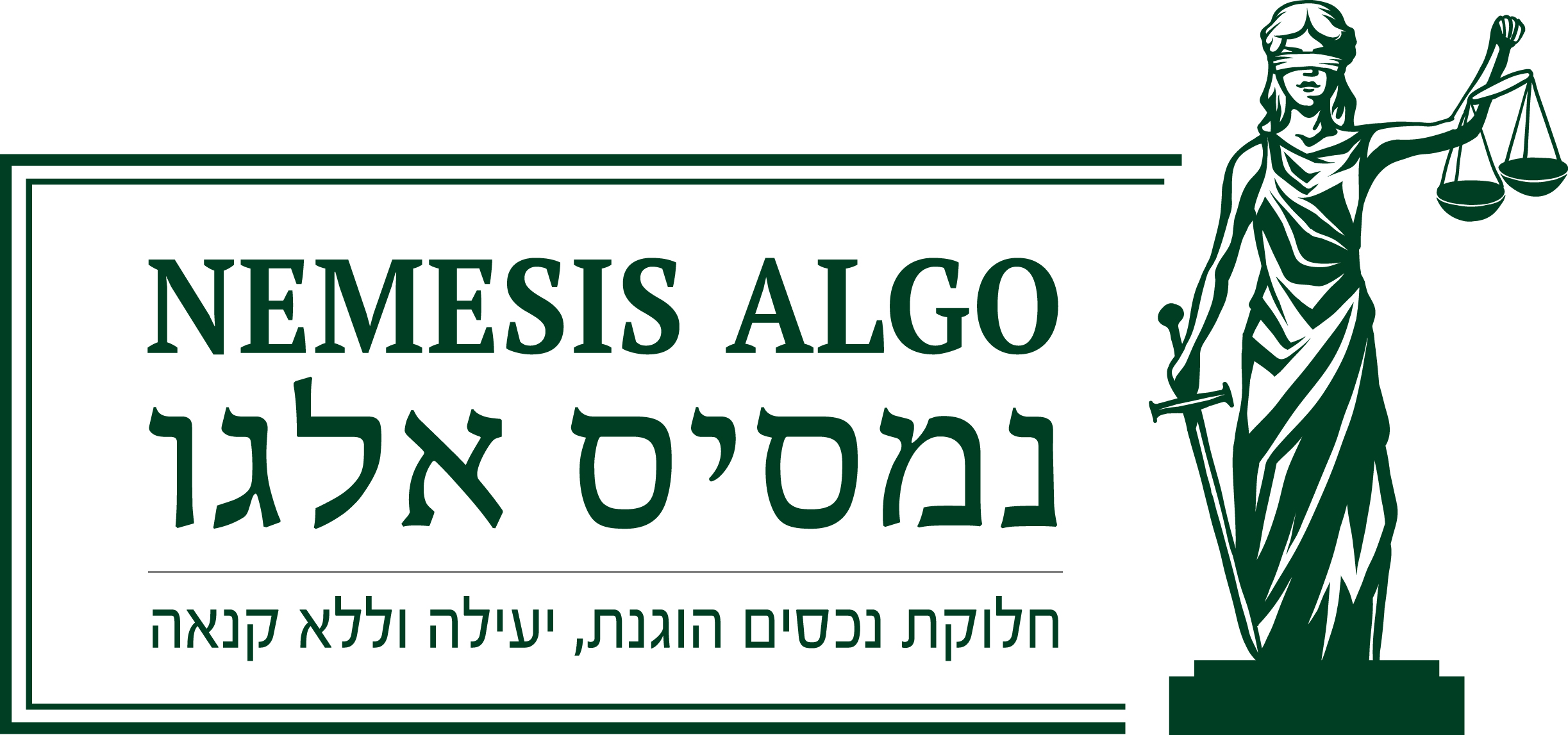 פתרון הבעיה – שלב א': כל יורש מקבל בדיוק את חלקו
בטבלה זו ההקצאה ליורש מספר 1 עם תשלומי האיזון שעליו לשלם.
יורש מספר 1 קיבל את דירה מספר 5 ששווייה לדעתו 2,200,000 ₪, בעוד שחלקו בסה"כ הנכסים הוא רק 1,661,000 ₪. לכן עליו לשלם 539,000 ₪ תשלומי איזון.
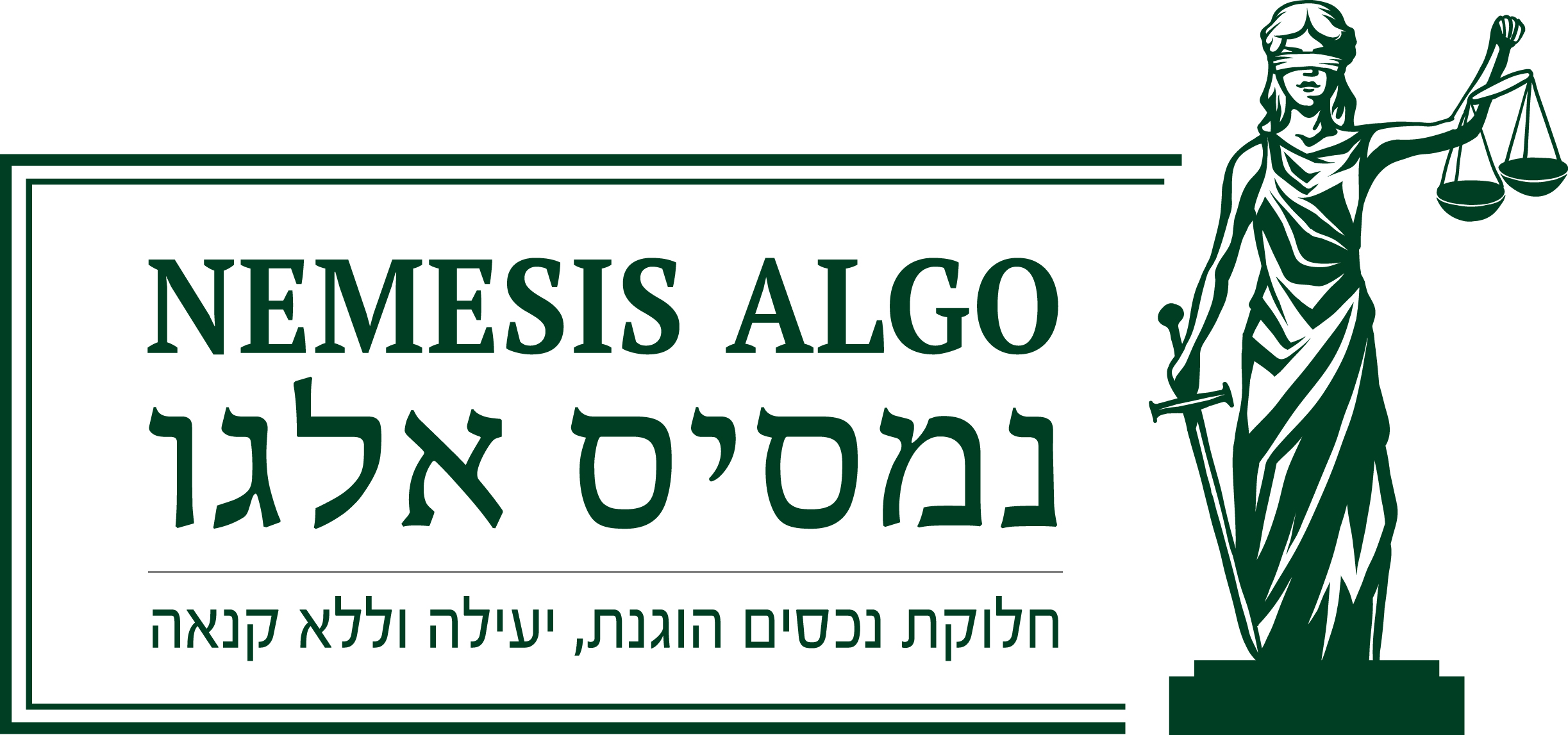 פתרון הבעיה – שלב א': כל יורש מקבל בדיוק את חלקו
בטבלה זו ההקצאה לכל היורשים עם תשלומי האיזון שעליהם לשלם (בסוגריים) או לקבל.
עקב חילוקי הדעות בין היורשים נוצרה, באורח פלא, קופה חיובית בגובה של 850 א"שח אשר תשמש לסילוק הקנאה וחלוקה חוזרת ליורשים.
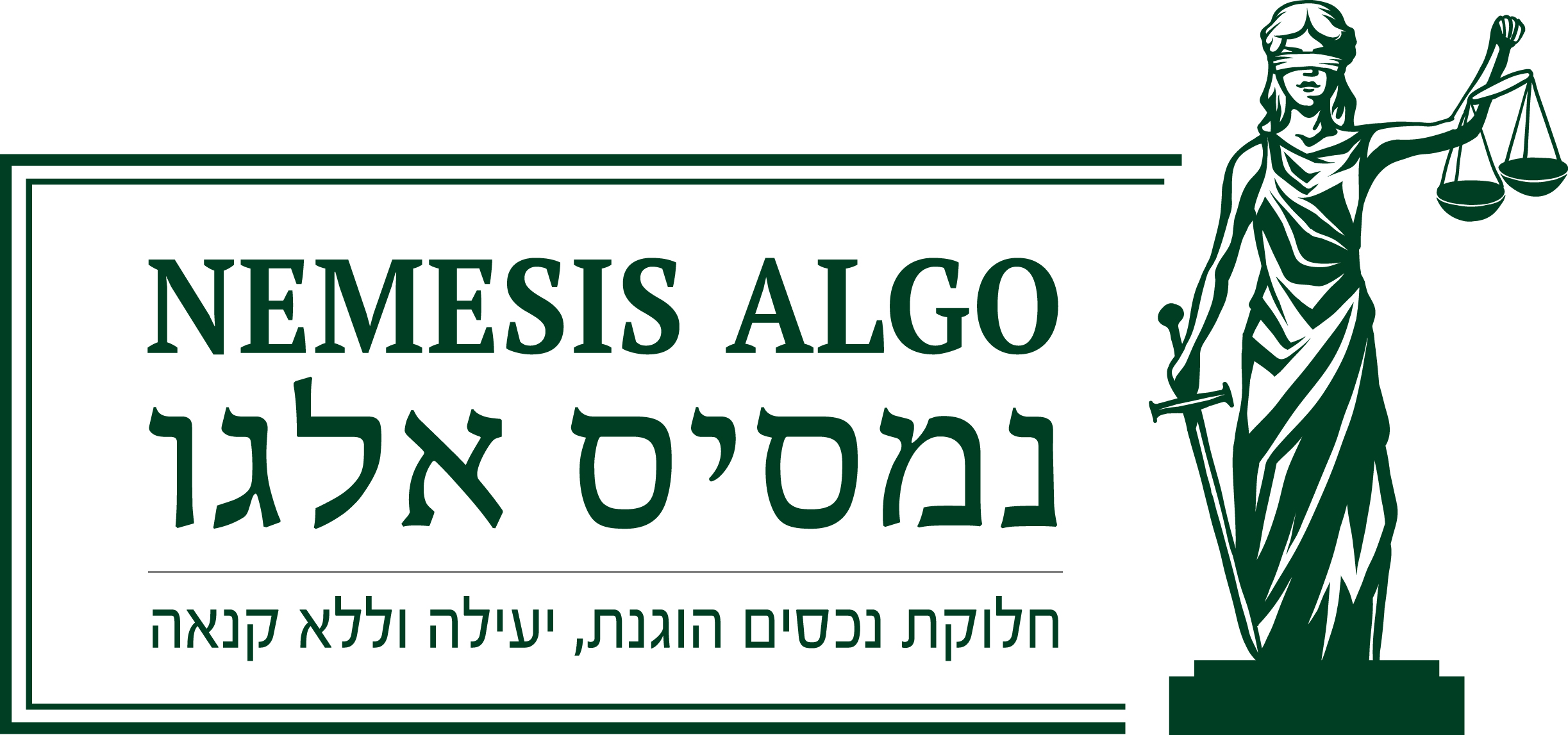 פתרון הבעיה – שלב ב': בדיקת הקנאה הצולבת
בטבלה הבאה מופיעים כל היורשים כאשר כל אחד מהיורשים בוחן את מה שקיבל היורש האחר אולם לפי הערכותיו הוא. נמצא כי יורש מספר 4  מקנא ביורש מספר 3  כמופיע בסימון בטבלה הבאה:
חלקו של יורש מספר 4 הוא 2,114,000 ₪ לעומת זאת, לפי הערכים שהוא נתן לנכסים יורש מספר 3 קיבל נכסים בשווי של 2,214,000 ₪. שיעור הקנאה הוא ההפרש ובגבולות של כ-5%. בין שאר היורשים אין קנאה צולבת.
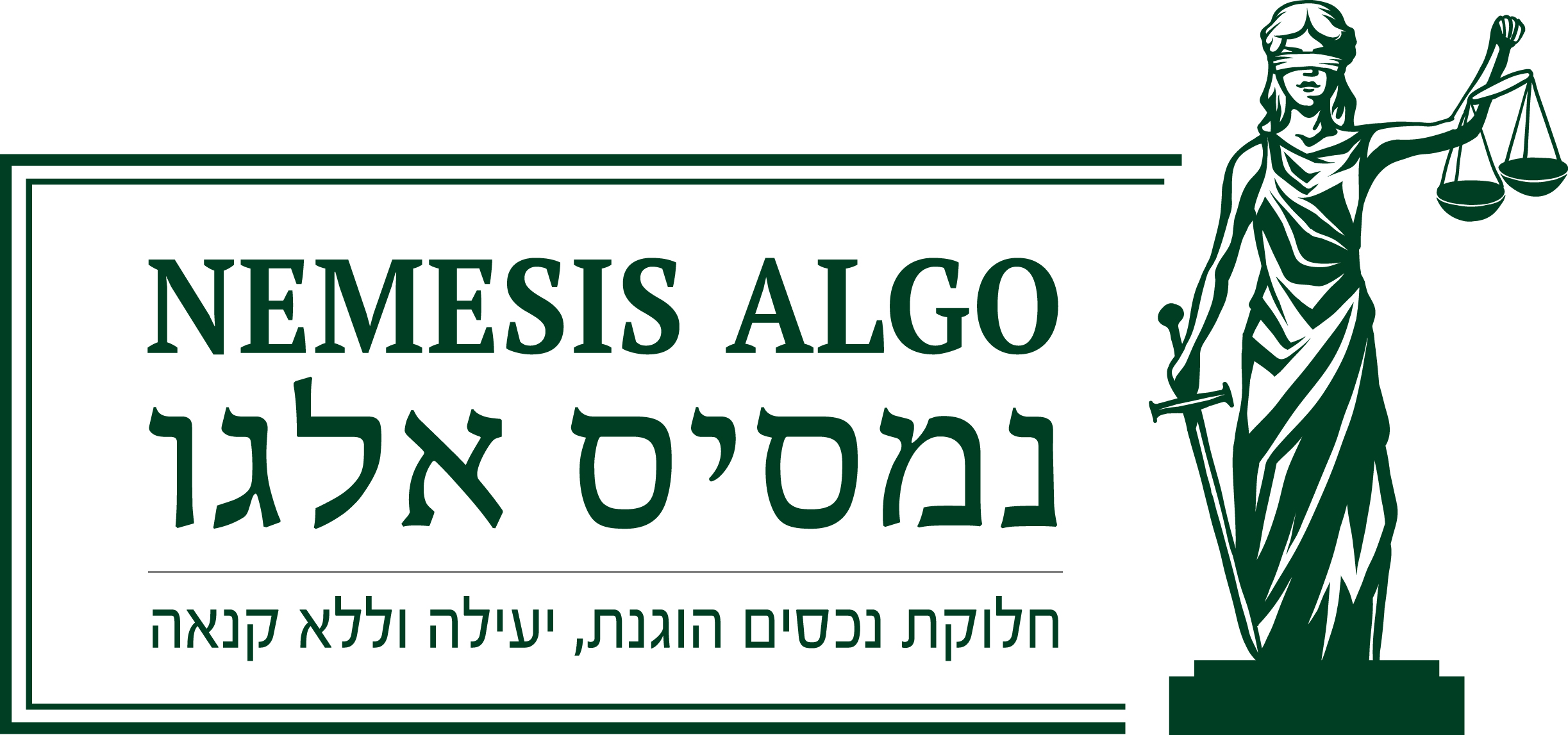 פתרון הבעיה – שלב ג': סילוק הקנאה
לאחר הבקשה מהמערכת לפתור את בעיית הקנאה תוך שימוש בחלק מכספי הקופה, מבצעת המערכת כמה פעולות שבכל אחת מהן נבחנת ההשפעה על יורש אחר. התוצאה הסופית היא שנקבע סכום פיצוי לסילוק הקנאה כמפורט בטבלה הבאה:
מערכת נמסיס ביצעה שלושה מהלכים של סילוק הקנאה שבסיכומם הופרשו 178,570 ₪ לסילוק הקנאה של יורש מספר 4 ושל יורש מספר 1 (קנאה חדשה שנוצרה במהלך הפתרון). נותר בקופה סך של 671,430 ₪ המיועדים לחלוקה חוזרת.
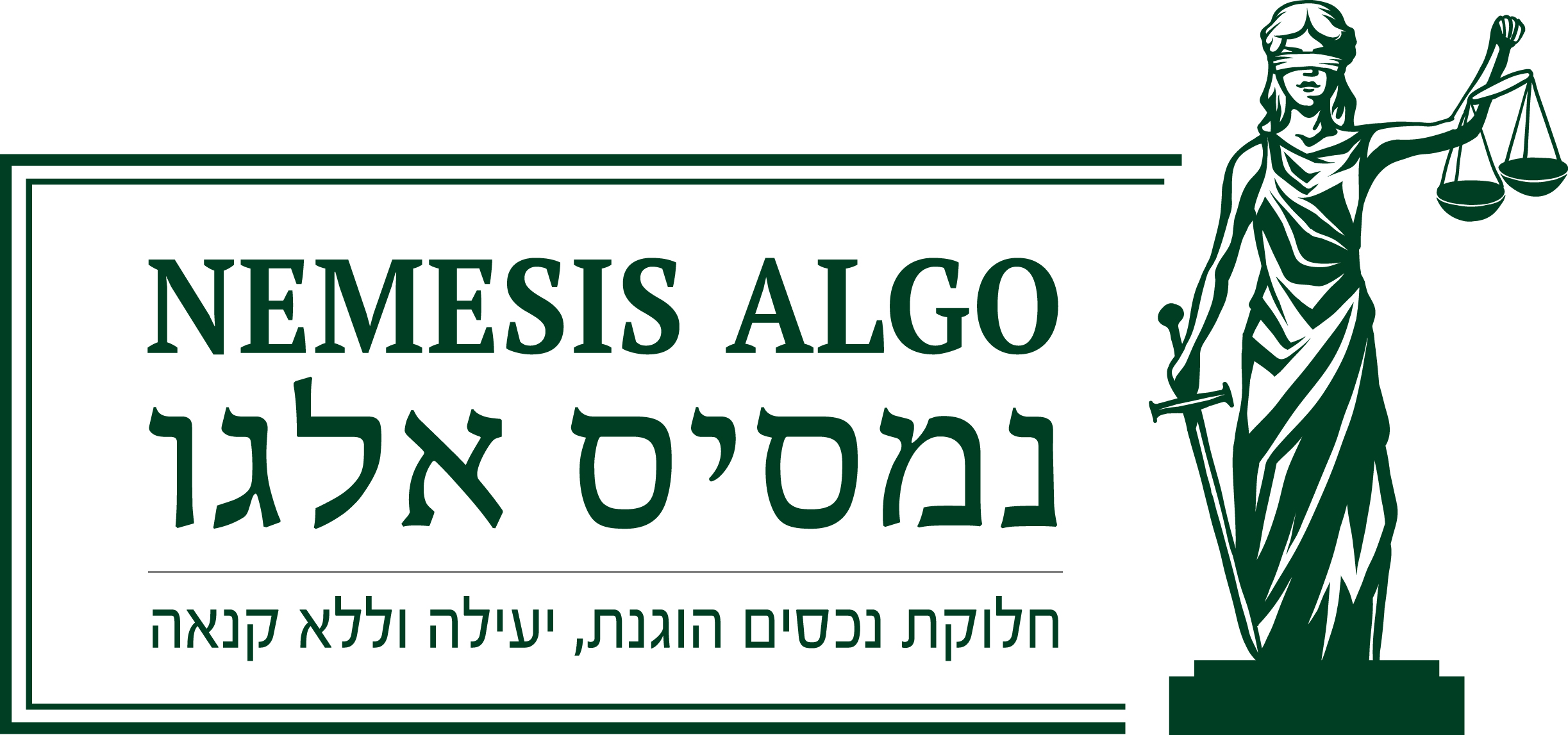 פתרון הבעיה – שלב ד': החלוקה ההוגנת ונטולת הקנאה
השארית לאחר סילוק הקנאה, מתחלקת בין כל היורשים לפי חלקם היחסי בירושה, כפי שמוצג בטבלה הבאה:
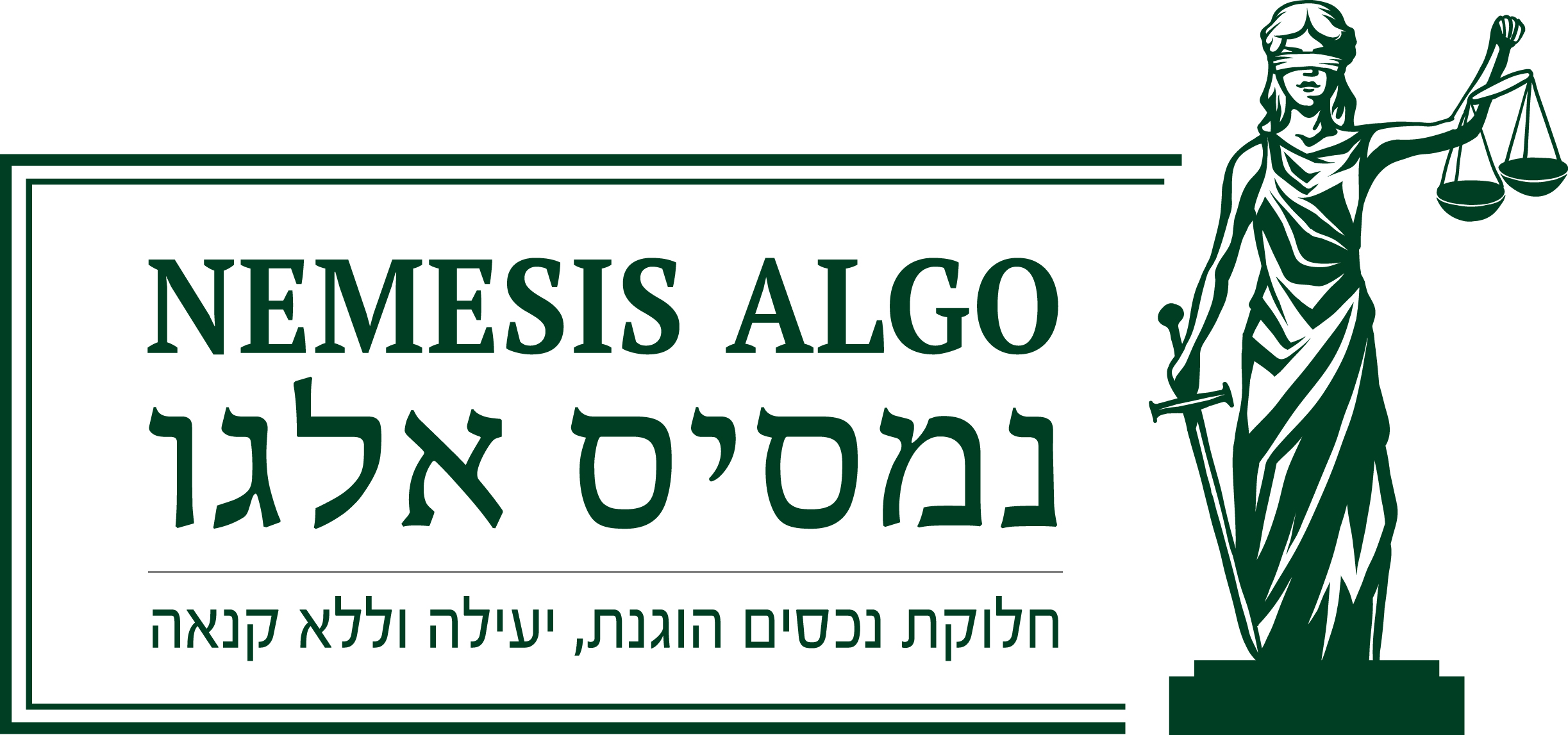 סיכום
מערכת נמסיס השלימה המשימה.
נמצא כי כל אחד מהבעלים קיבל יותר מאשר סבר שמגיע לו.
שיעור ה"רווח" הוא כ-4.5%. חוץ מל-2 היורשים שלגביהם נוצרה קנאה. 
אין קנאה בין היורשים במובן שכל אחד מהם בטוח שאיש מיתר היורשים לא קיבל יותר ממנו.
ההקצאה היא היעילה ביותר מבין כל מיליוני ההקצאות האפשריות, כלומר: אין הקצאה יעילה ממנה.
 נקודת המפתח לשימוש במערכת נמסיס היא שכל אחד מהיורשים ימלא באופן אישי ודיסקרטי את הערכותיו האישיות מבלי לשתף את יתר היורשים.
תם ולא נשלם – מה היה קורה אילו ערכו היורשים הגרלה לקביעת סדר בחירת הדירות ותשלומי האיזון לפי הערכת השמאי ? ? ?
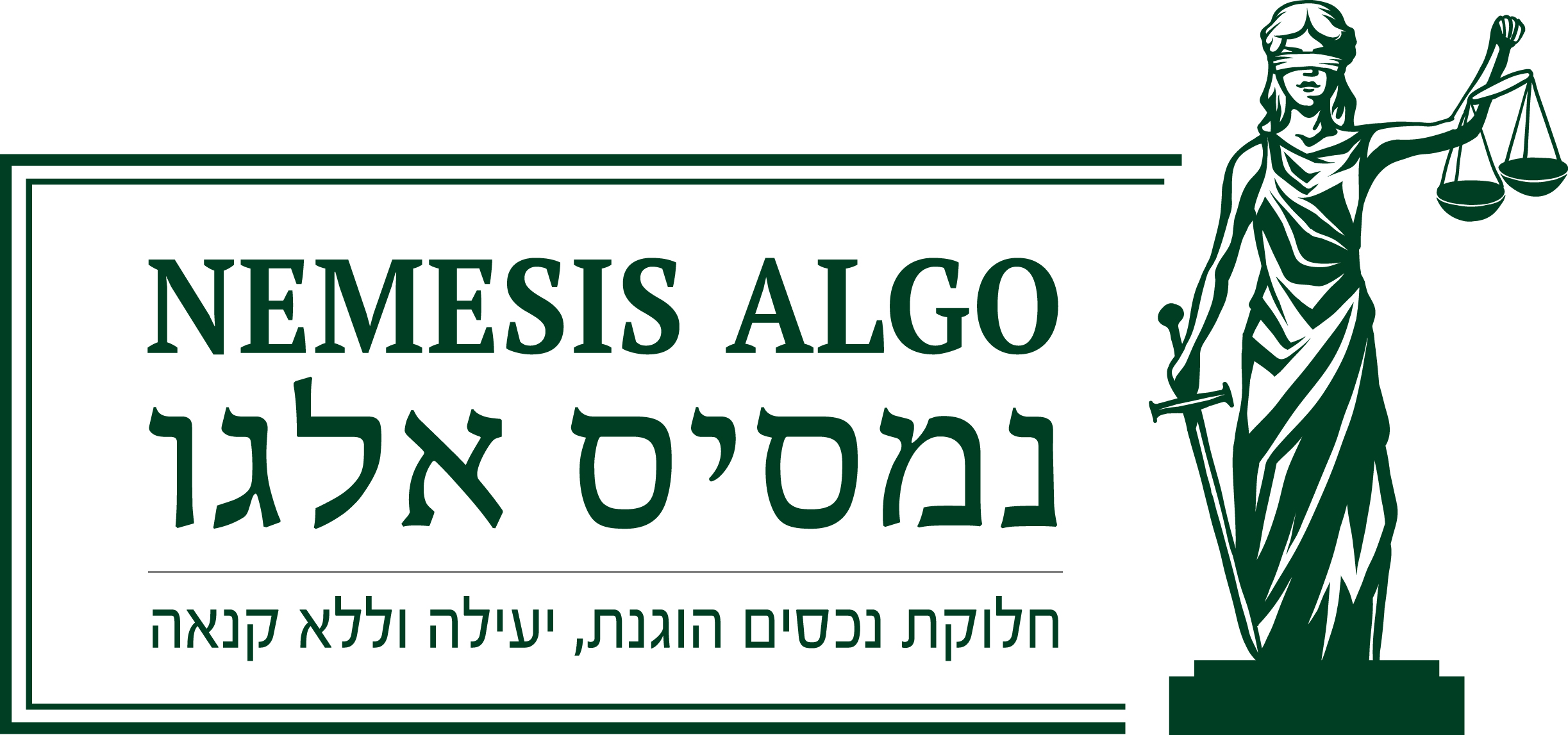 ההגרלה ושברה
נערכה הגרלה הוגנת בין היורשים לקביעת סדר בחירת הדירות.
מי שקיבל את זכות הבחירה הראשונה – בוחר ראשון וכך הלאה, על פי הסדר.
הסדר שנתקבל בהגרלה הוא:
שיטת הבחירה היא: הבוחר קובע את הדירה אותה הוא מבקש לפי ההפרש החיובי המרבי בין הערכתו לבין הערכת השמאי. 
כאשר נותרו לבחירה דירות בהן הערכתו נמוכה מהערכת השמאי, הוא יבחר את זו שבה ההפרש השלילי הוא המינימאלי.
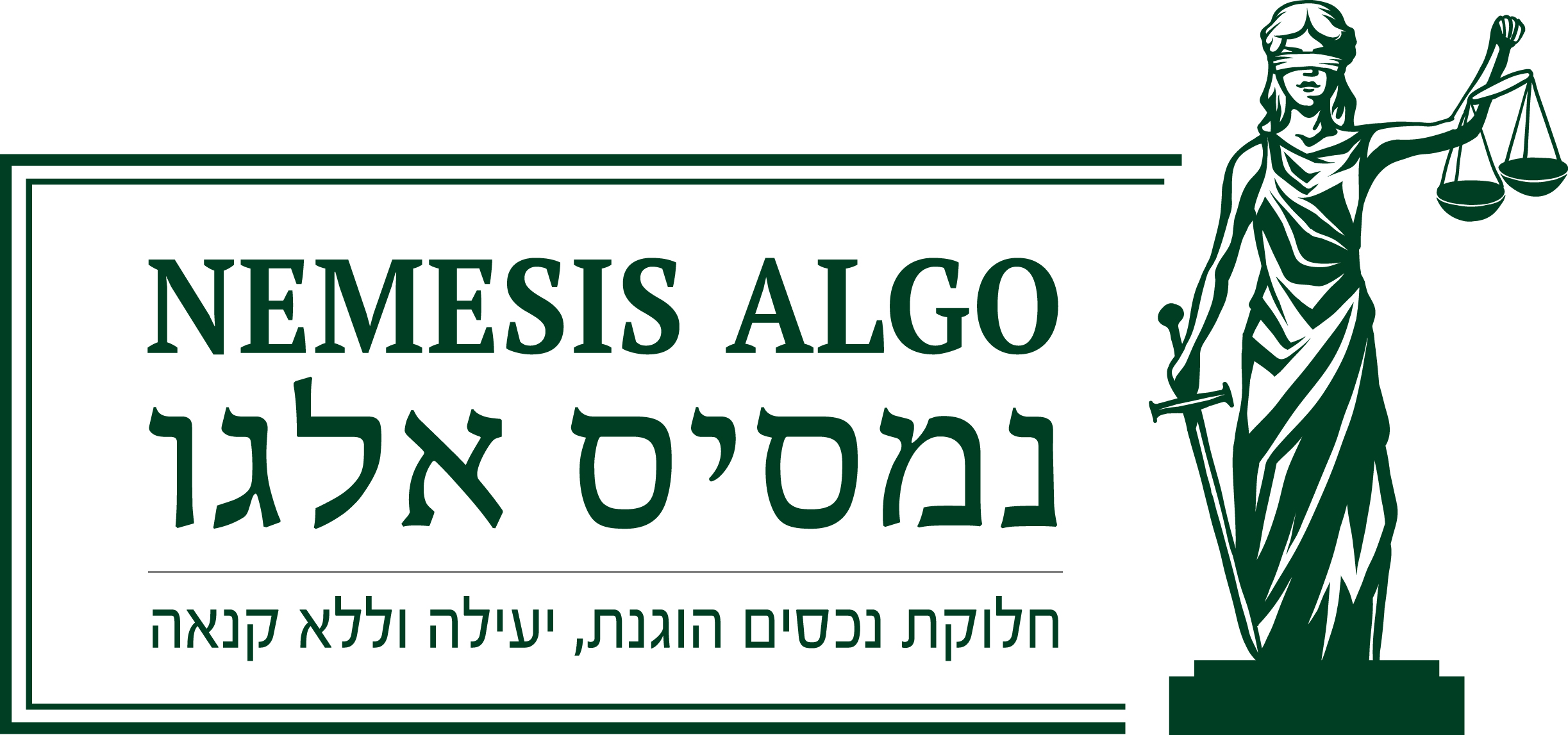 ראשון זוכה – אחרון בוכה
בטבלה הבאה סיכום לאחר בחירת היורשים בהתאם לסדר ההגרלה:
תשלומי האיזון חושבו לפי שומת השמאי ולכן לא נוצר עודף. מה שנתקבל שולם.
ומה על הקנאה?  ומה על קבלת לפחות הערך שהיורש סבר שמגיע לו?
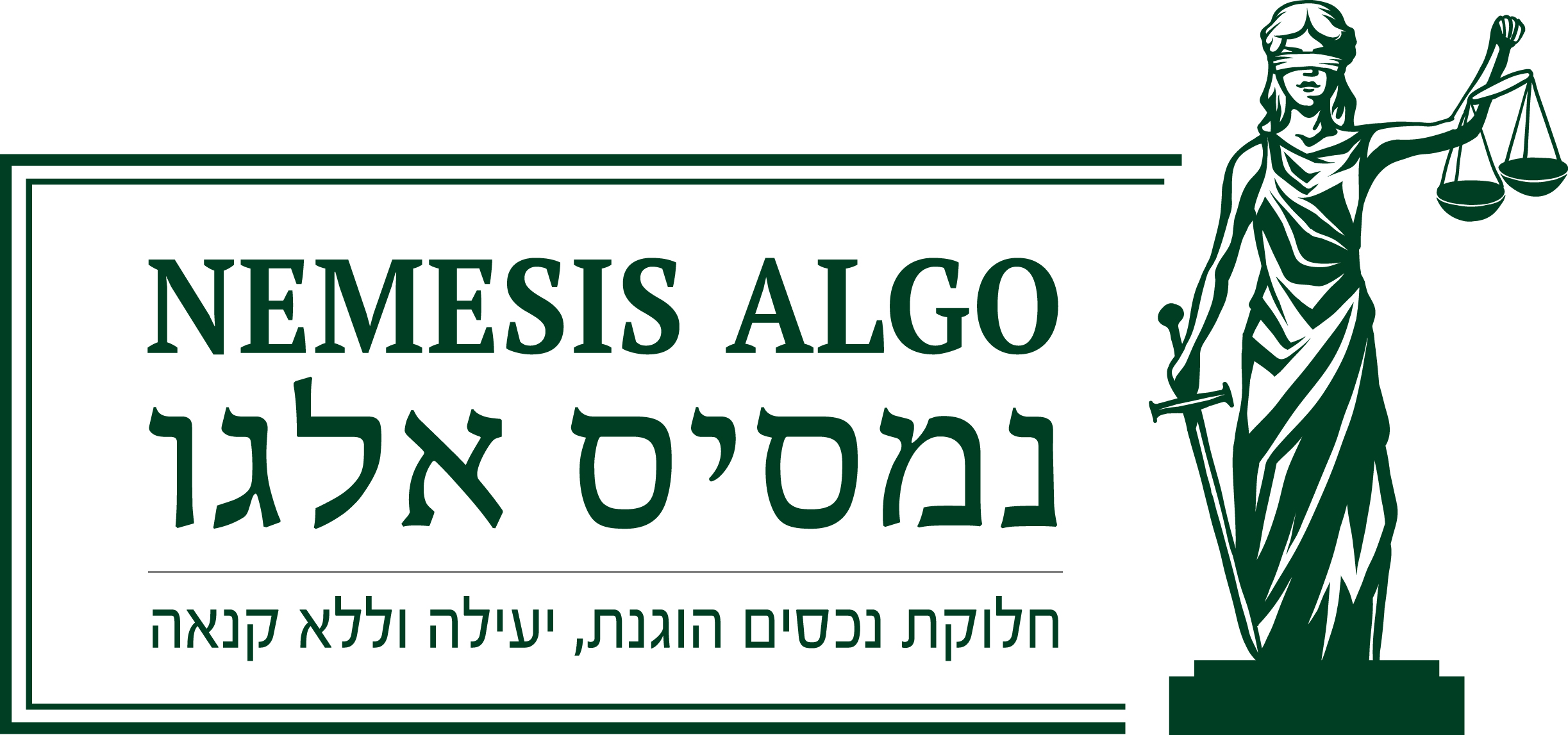 טבלת הקנאה החיובית
משמעות ההגרלה: 
יורש מספר 5 לא מדבר יותר עם יורש מספר 1, עם יורש מספר 2 ועם יורש מספר 3 ועם יורש מספר 6 שקיבלו יותר ממנו בהגרלה.
לעומת זאת, יורש מספר 6 לא מדבר יותר "רק" עם יורש מספר 1 ו-יורש מס' 2.
כל מילה נוספת מיותרת.